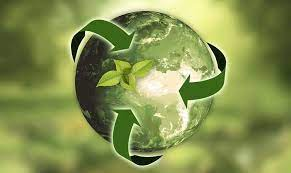 PRENDRE LE VÉLO ET NON LA VOITURE
            ( A PIED CA MARCHE AUSSI )
Victor
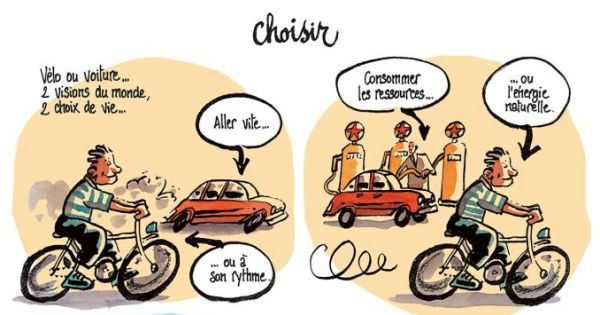 -LE VÉLO EST ÉCONOMIQUE-IL NE POLLUE PAS -IL EST RAPIDE EN VILLE
-BON POUR LA SANTÉ